Aktualitātes projektāProfesionāla sociālā darba attīstība pašvaldībās
Ilze Kurme
11.12.2019.
Diskusija
Pasākumi 2020. gada pavasarī
Metodiskās sanāksmes
Metodiku pilotprojekti
Sociālais darbs medicīnas iestādēs

11.decembris
13:00-17:00
Kaņepes kultūras centrs
Ģimenes ar bērniem līdz 28. februārim
Atkarības/līdzatkarības līdz 31. martam
Metodikas noslēguma izstrādē: Vardarbība
10.oktobrī – Valmierā, 11.oktobrī – Jelgavā, 23.oktobrī – Rīgā, 20.novembrī – Liepājā, 
5. decembrī – Daugavpilī
Konference: Sociālā darba profesijas attīstība
2020. gada 20. marts, Cēsis
Tematiskā diskusija: Sociālais darbs izglītības iestādē
Izstrādē tehniskās specifikācijas:
Pārizdoti MKN (MK sēde 17.decembris)
Izdevums 
Sociālais darbs Latvijā
Dažādības metodika
Jauniešu metodika
KVS
SD kopienā
SD kampaņa
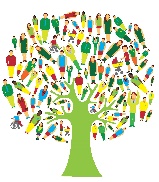 2019/2
Nākamā metodika:
Sociālās darba terminoloģijas vārdnīca
Sociālais darbs ar grupu
Globālais SD pētījums par sociālo darbinieku darba apstākļiem
ISWF sadarbībā ar Bath Spa universitāti (UK)
Apmācību piesaistes pieeja no 2020.gada: 
Apmācību tēmu un kvalifikācijas prasības ekspertiem apstiprina Sociālā darba speciālistu sadarbības padome (SDSSP); 
LM slēdz sadarbības līgumu ar pašvaldībām; 
Līdz EUR 42 000 tirgus aptauja, protokols, līgums, parakstu lapas, zemākā cena; 
Iepirkumu ziņošana LM; 
Apmācību norises kalendārs (3 dienas pirms) – apmācību organizētājs; 
Pašvaldības faktiskās izmaksas var atšķirties:  
Vienas vienības metodika: EUR/st 4.70 (personai)
(piem.8 h apmācības EUR 37.60) - Kompensācija 70% apmērā (piem. 8 h apmācības EUR 26.32)
Ģimenes asistents
Sociālā darba izglītības standarts
Terminu kopa 1 - ~ 200 termini
2020. gada 15. janvāris
Teoriju sociālajā darbā 
grāmata
Iesniegta saskaņošanai
Grāmatas pirmā daļa - decembris